輔導室資料組
2020.10.20
學障初篩說明會
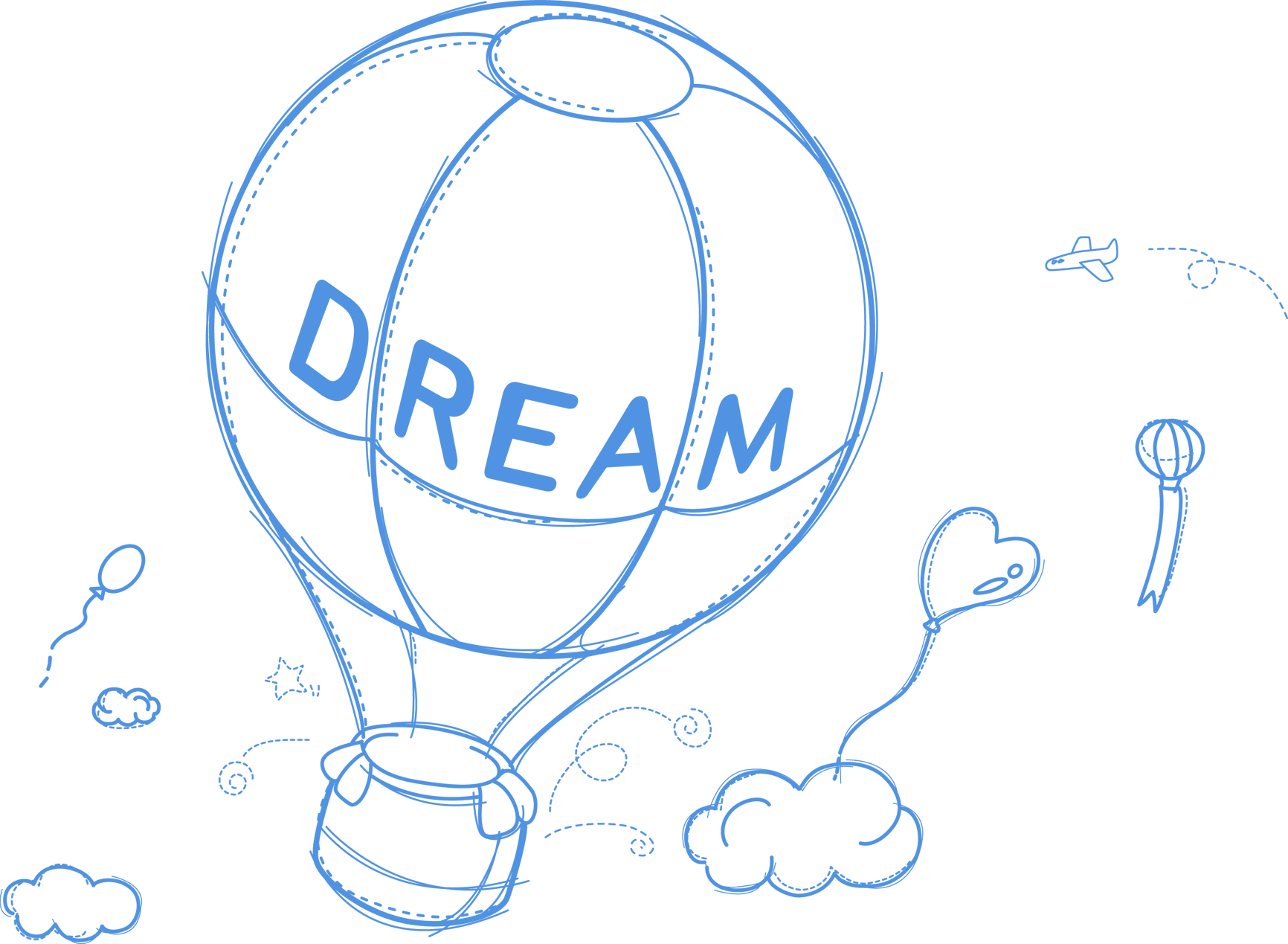 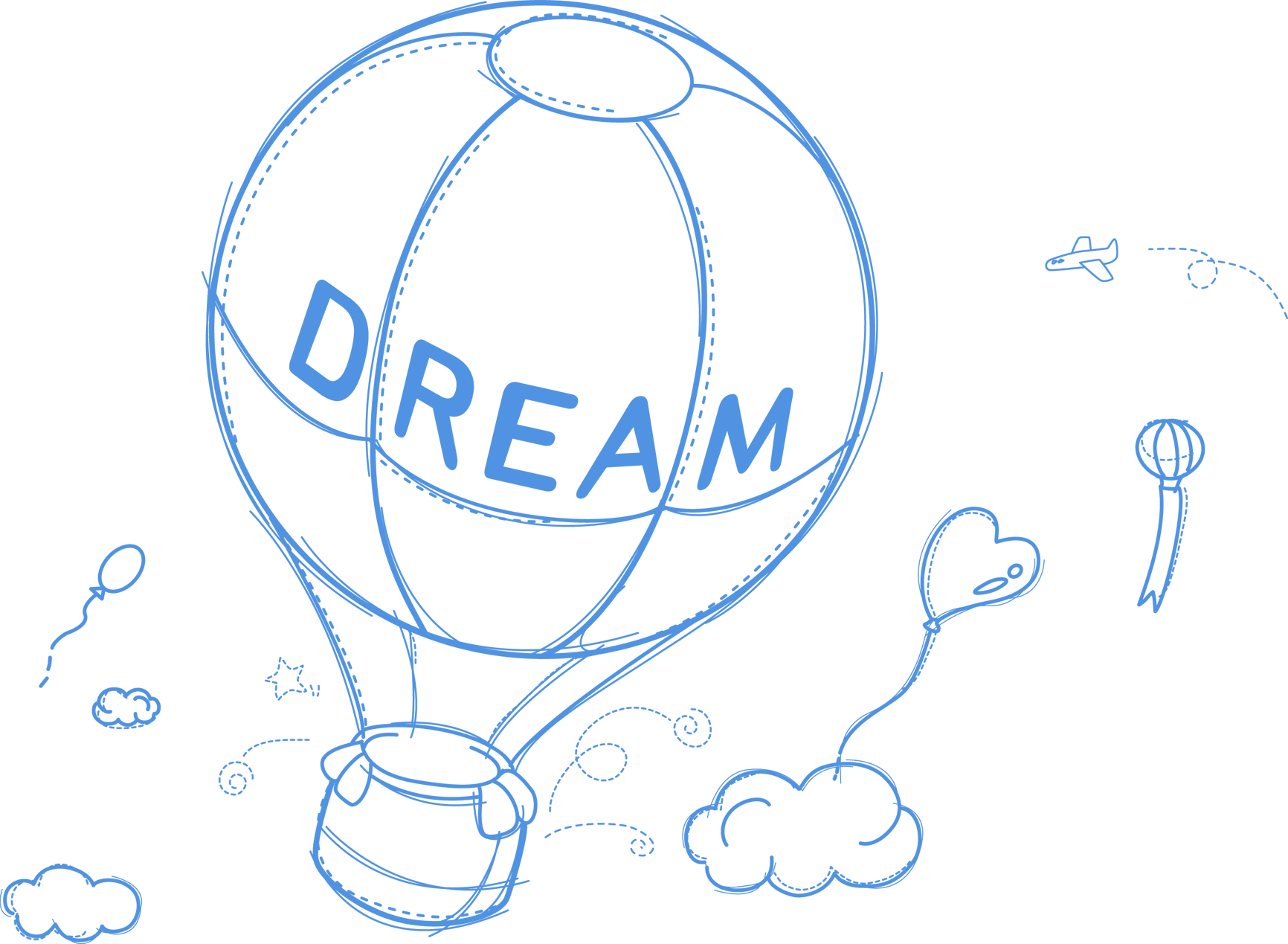 1.109學年度鑑定期程
2.學障定義與法源依據
目錄
3.學障篩選標準
4.初篩相關表件填寫
5.提問時間
PART  ONE
109學年度學障鑑定時程
學障初篩鑑定時程
鑑定結果
收集資料
分案及複審
送鑑輔會初審
分案及複審
確認鑑定結果
受理並收集彙整鑑定資料
鑑輔會初審
110年5月上旬
109年12月至110年3月
12月1日至12月15日
11月15日至11月30日
資源班收件時間11月20日截止
校內篩選與轉介
PART  TWO
學障定義與法源依據
對照ICF
第一類
特定學習疾患(SLD)的類別與亞型
DSM-5
(APA,2013)
1、閱讀障礙　315.00（F81.0）:
       (1)文字閱讀正確度
       (2)閱讀速度或流暢度
       (3)閱讀理解
特定學習疾患(SLD)的類別與亞型
DSM-5
(APA,2013)
2、書寫表達障礙　315.2（F81.1） :
  　 (1)拼字正確度
   　(2)文法和標點正確度
   　(3)書寫表達組織性或是精確性
特定學習疾患(SLD)的類別與亞型
DSM-5
(APA,2013)
3、數學障礙　315.1（F81.2） :
   (1)數字感
   (2)數學公式記憶
   (3)數學計算正確性與流暢性
   (4)數學推理正確性
學習障礙的鑑定依據《身心障礙及資賦優異學生鑑定辦法》
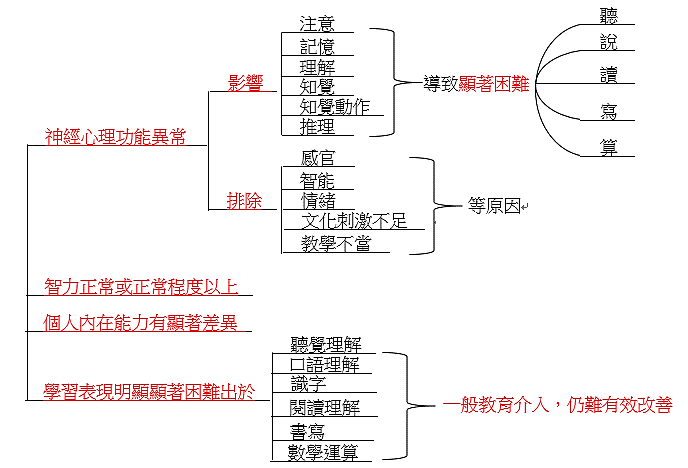 PART  THREE
學障篩選標準
校內篩選與轉介
第一關必備條件
PART  FOUR
初篩相關表件填寫
收集資料檢核
學障初篩收集資料-普通班老師
家長施測意願同意書、戶口名簿影本
醫院醫療證明暨相關診斷資料(有則檢附)
特殊需求學生轉介資料表-100R（小五～國三）
轉介前介入/教學輔導紀錄本
作業、考卷等質性資料蒐集
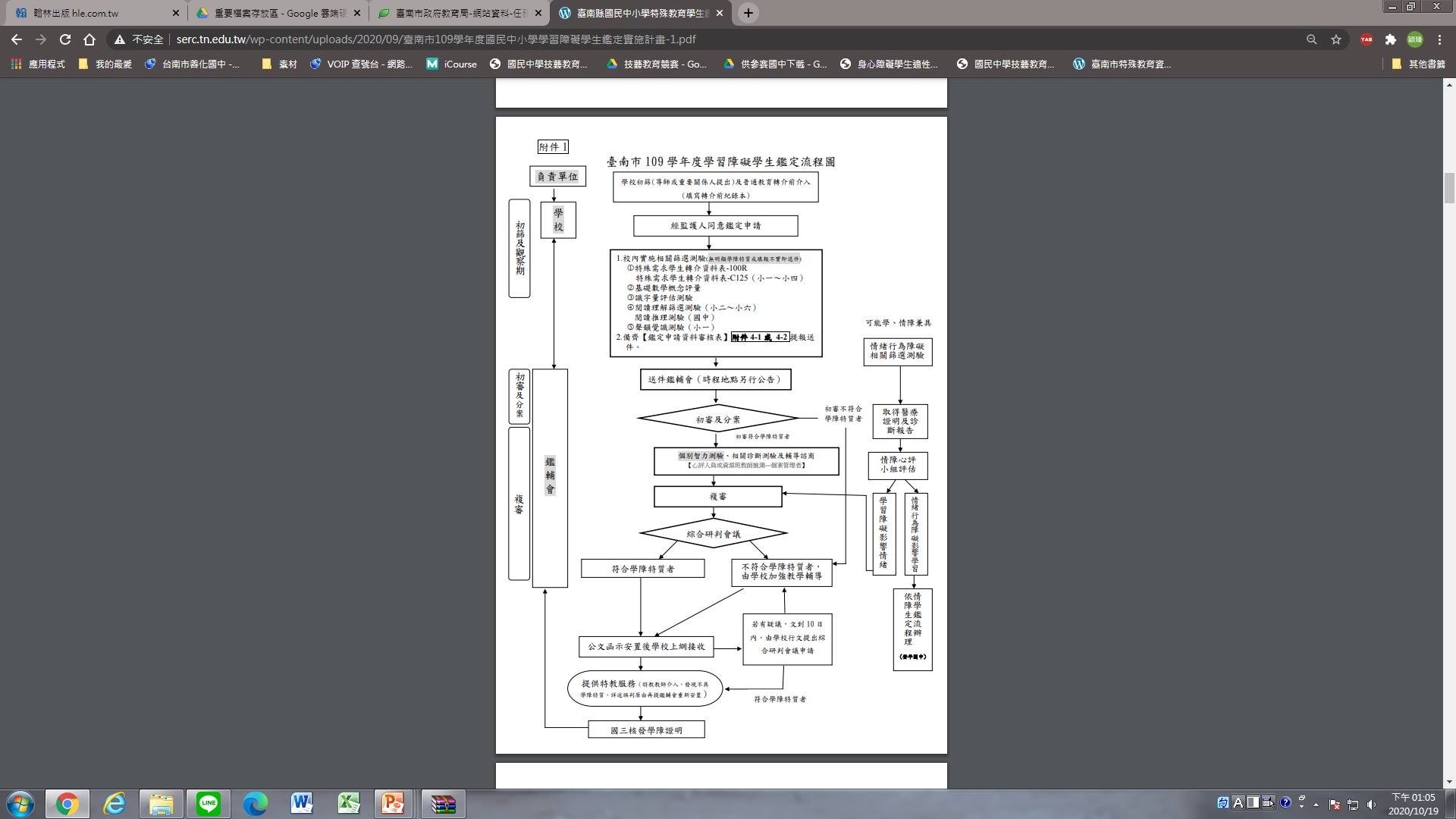 轉介前介入紀錄本
詳見附件6
請國、數老師記得完成8次的轉介前介入
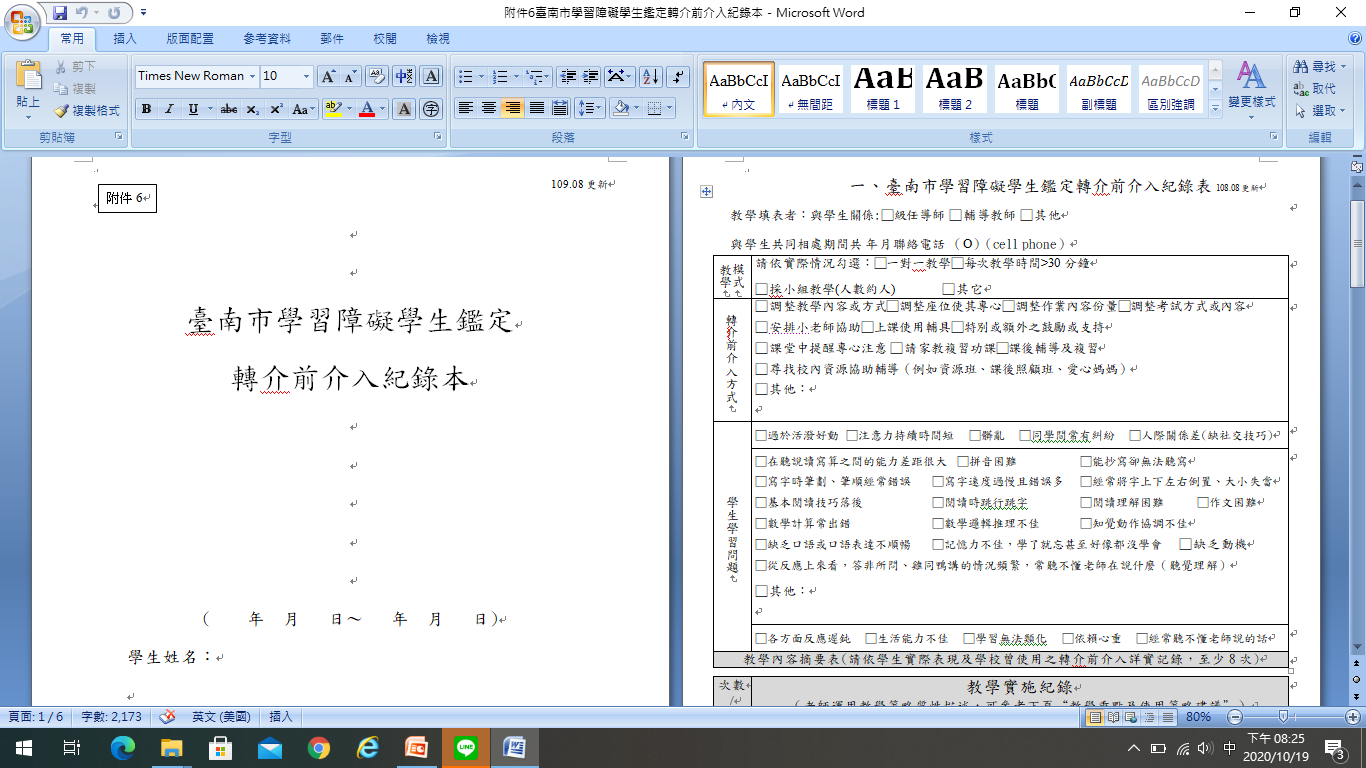 轉介前介入紀錄本
詳見附件6
請國、數老師記得收集完整質性資料，並將相關資料全部印成A4大小，連同本記錄表一同繳回
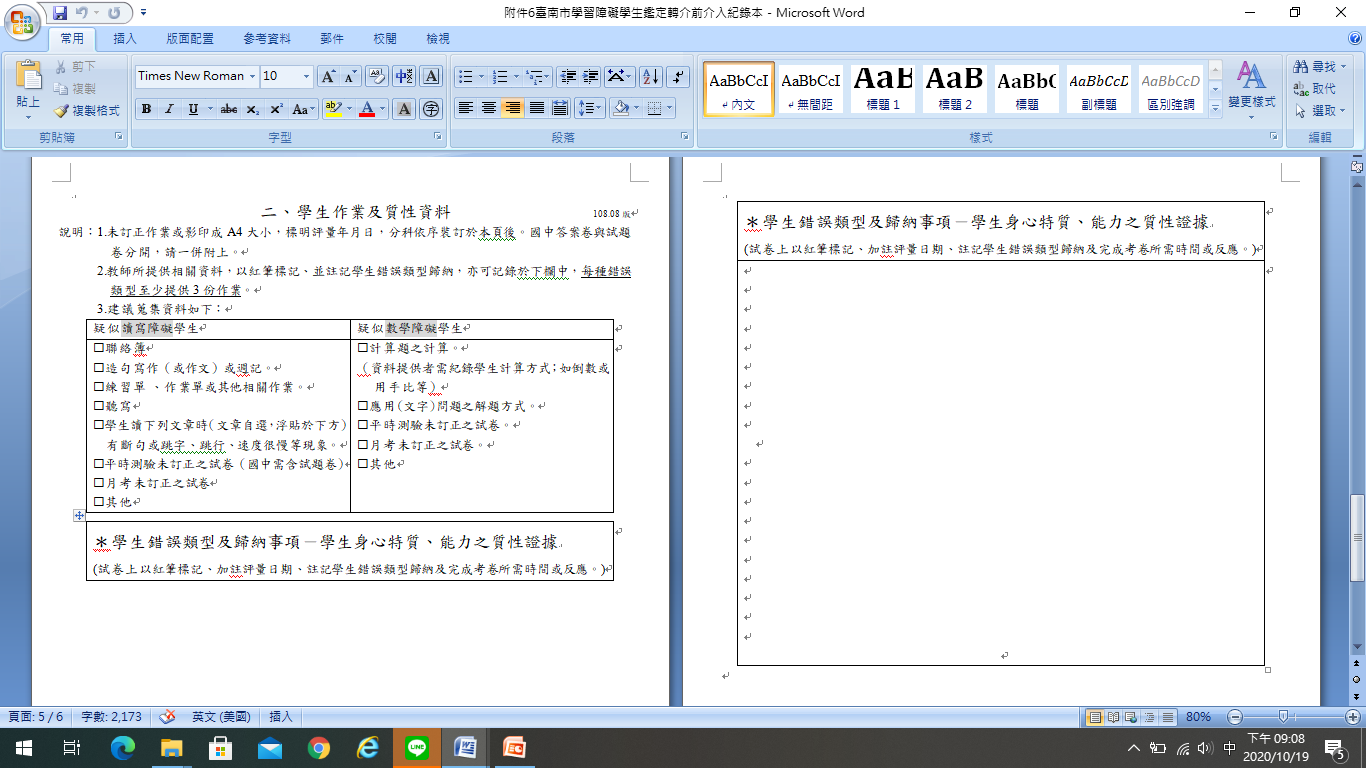 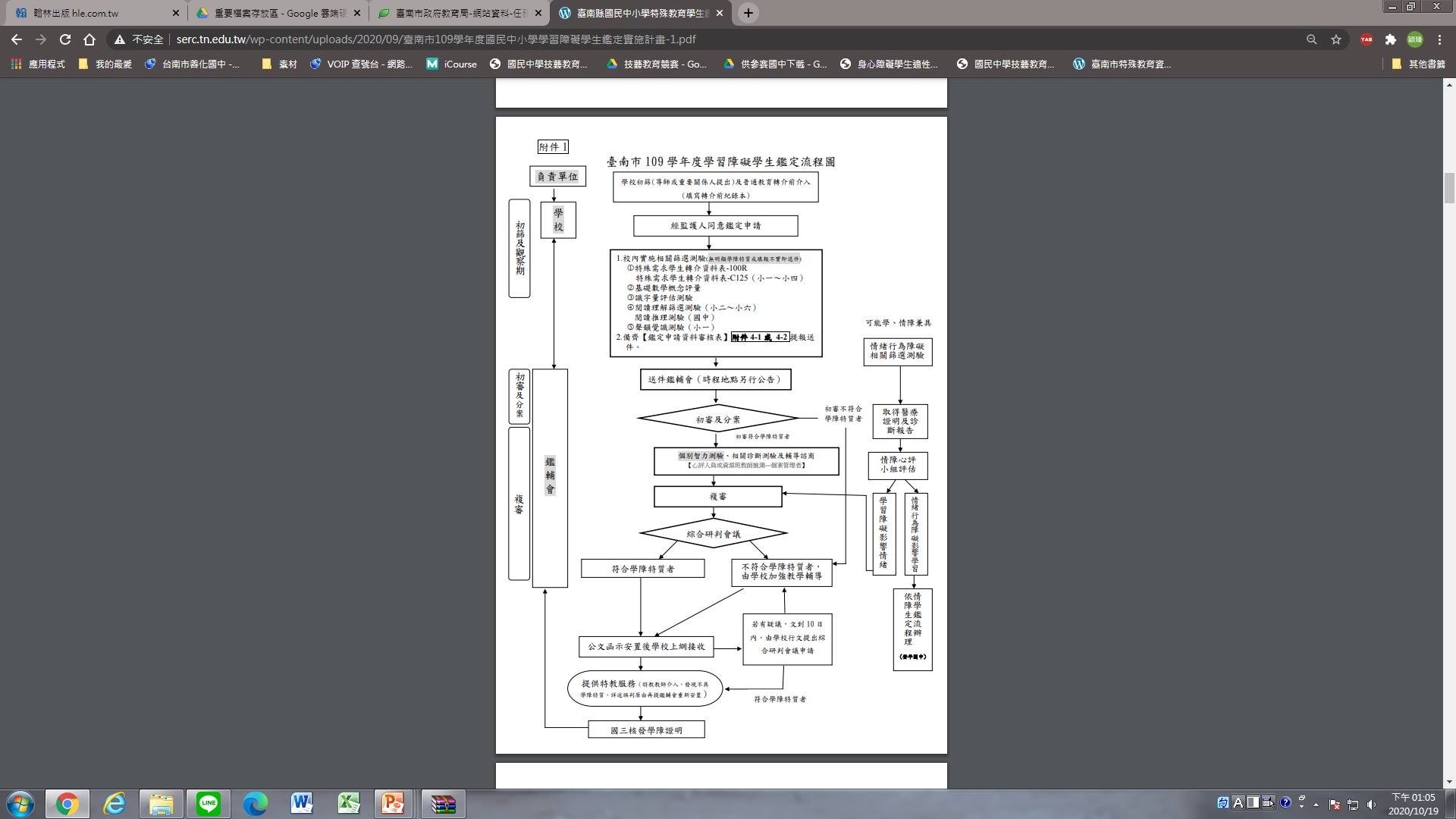 監護人(學生家長)鑑定同意書
詳見附件8-1
初審前務必填妥家長同意書，否則是無法送鑑定的
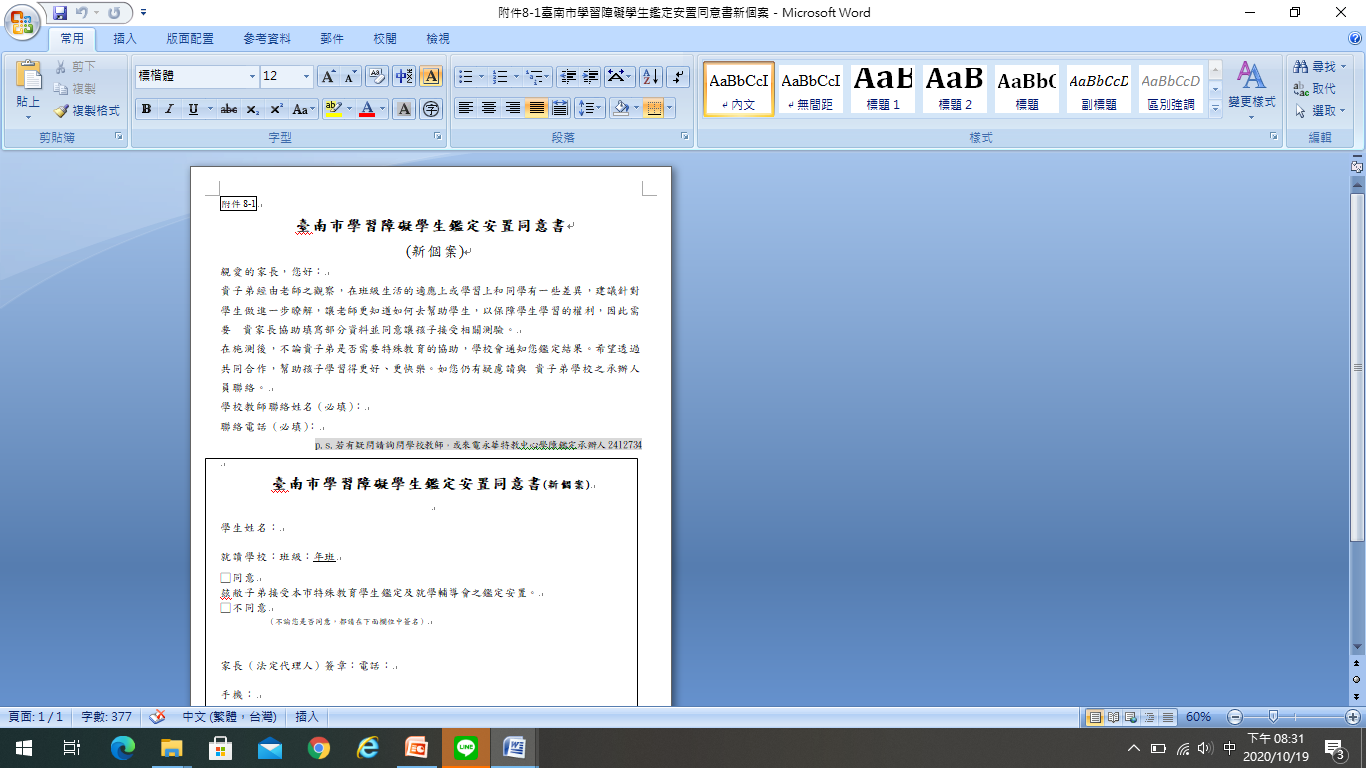 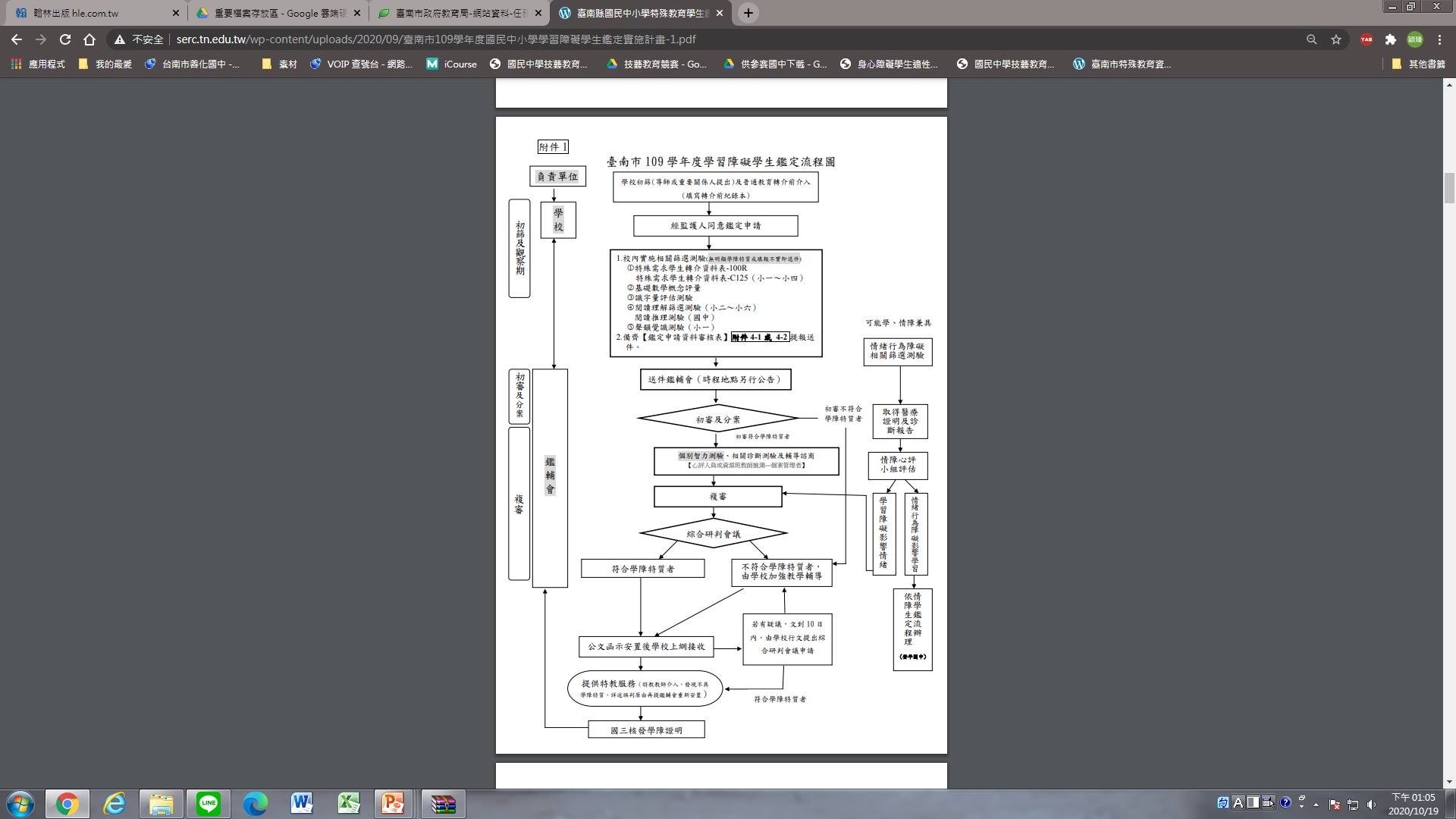 特殊需求學生轉介資料表
詳見100R轉介表
請導師協助完成填寫
根據學生在班級實際狀況進行選項的勾選
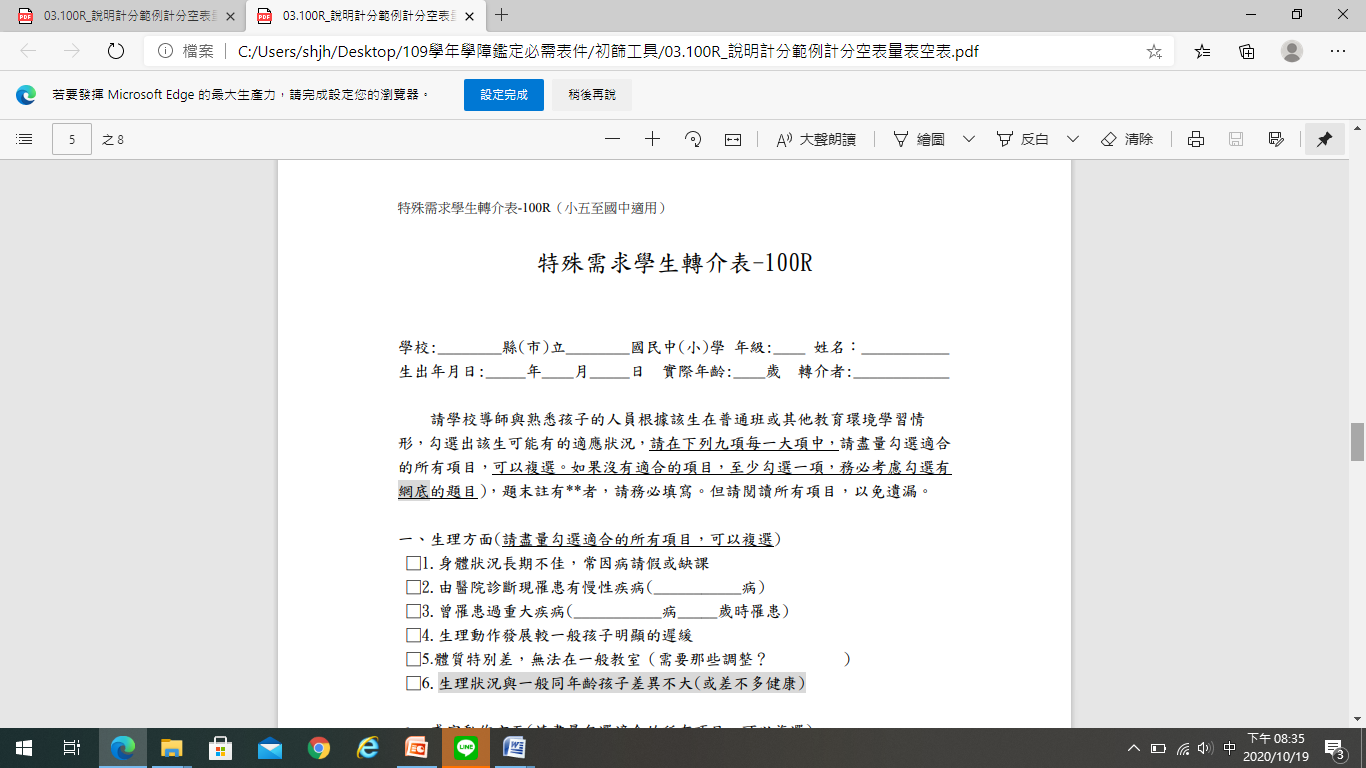 特殊需求學生轉介資料表
1. 轉介者請填「填寫者」的姓名；由熟悉個案(至少兩個月以上)之教師填寫，或由家長填寫，亦可使用綜合訪談的方式收集資料。 
2. 填寫實際年齡。 
3. 檢核表共分十大題，共100小題，依個案實際表現勾選適合的項目（可複選）。若學生表現與一般同儕無異，也請勾選每一大題最後一題(網底題)。如果每一大題的細項已有勾選，則最後網底不可再勾選。 
4. 第三大題 30、36、37、38若未教過，請打「X」。 
5. 第三大題 39題 記得打「 v」，並依據孩子的狀況勾選。
特殊需求學生轉介資料表
6. 第九項家庭與社區資料必填。 
7. 第十大題，請寫文字描述。（例如：行為、家庭、學習狀況概述）。 
8. 計分方式：請根據檢核表勾選的題號，圈選計分表題號欄位下出現之文字。「無底線的文字」計1分，「有底線的文字」計2分。 
9. 計分表以迴紋針夾於轉介表最前頁。 
10. 將總分登錄在「臺南市國民中小學學習障礙學生鑑定申請表」第1頁中之第五項
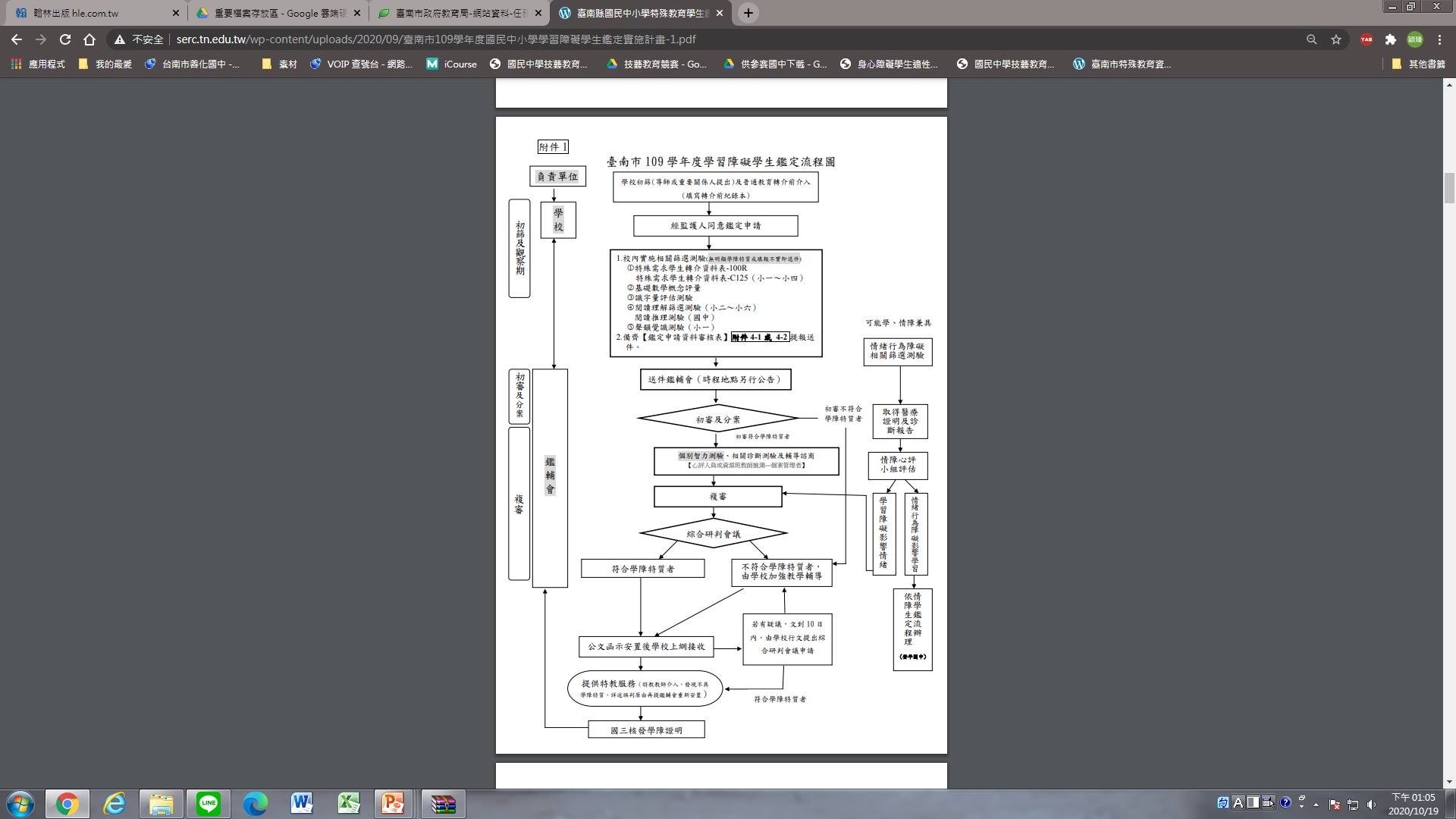 學障初篩鑑定時程
鑑定結果
收集資料
分案及複審
送鑑輔會初審
分案及複審
確認鑑定結果
受理並收集彙整鑑定資料
鑑輔會初審
110年5月上旬
109年12月至110年3月
12月1日至12月15日
11月15日至11月30日
資源班收件時間11月20日截止
收集資料檢核
學障初篩收集資料-普通班老師
家長施測意願同意書、戶口名簿影本
醫院醫療證明暨相關診斷資料(有則檢附)
特殊需求學生轉介資料表-100R（小五～國三）
轉介前介入/教學輔導紀錄本
作業、考卷等質性資料蒐集
PART FIVE
提問時間
針對剛才說明的內容若有疑問，歡迎老師進行提問。
輔導室資料組與多元中心感謝您
感謝各位老師的配合及協助
因為有各位老師的用心，發掘在班上學習落後的學生，讓我們有機會替這些孩子找到幫助他們的方式。
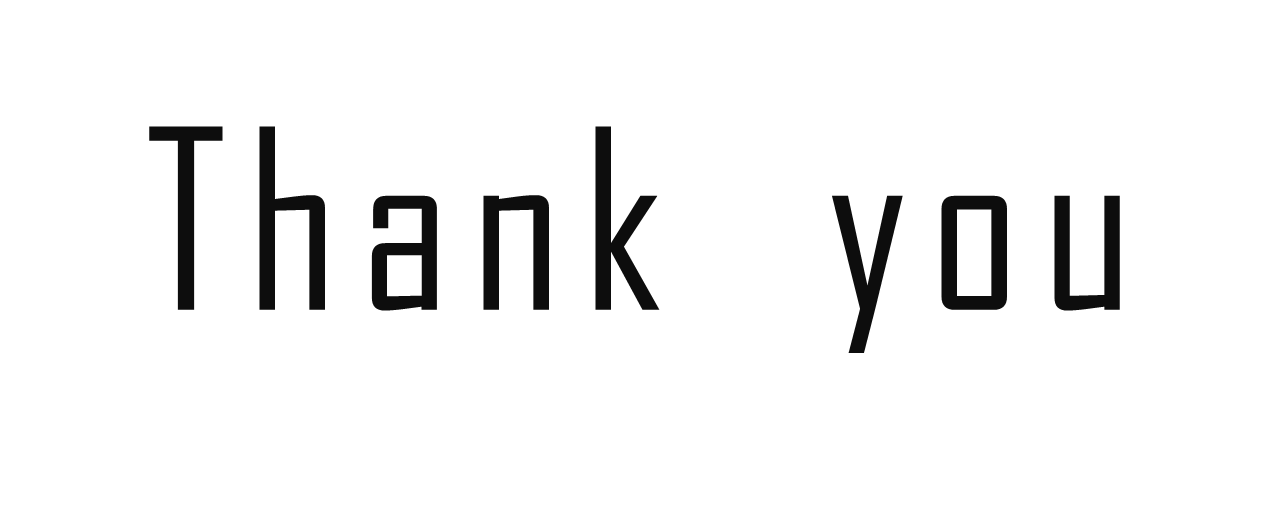